Rule Learning
Summary of this lesson
“All models are wrong but some are useful.”-George Box

Can we use rules as models?
*This lesson refers to chapter 8 of the GIDS book
Guide to Intelligent Data Science Second Edition, 2020
2
Content of this lesson
Propositional Rules
Rule Learners
Geometrical Rule Learners
Heuristic Rule Learners
Guide to Intelligent Data Science Second Edition, 2020
3
Propositional Rules
Guide to Intelligent Data Science Second Edition, 2020
4
Propositional Rules
Consequent
 True when conditions are met
Antecedent
 Indicating conditions to be fulfilled
Guide to Intelligent Data Science Second Edition, 2020
5
Extracting Rules from Decision Trees
Consider a decision tree:
Temperature [C]
Temperature [C]
Humidity [%]
cold
comfortable
unbearable
comfortable
Guide to Intelligent Data Science Second Edition, 2020
6
Extracting Rules from Decision Trees
Rules can be extracted from a decision tree
Temperature [C]
Temperature [C]
Humidity [%]
cold
comfortable
unbearable
comfortable
Guide to Intelligent Data Science Second Edition, 2020
7
Extracting Rules from Decision Trees
Rules from a decision tree are:
Mutually exclusive (no overlap)
Unordered
Complete (covers the entire data)

Problems with rules from a decision tree:
Instability (due to recursive nature of the trees)
Redundancy (splitting constraints appear in multiple rules)
Temperature [C]
35
20
50
Humidity [%]
Guide to Intelligent Data Science Second Edition, 2020
8
Ordered Rules from Decision Trees
Temperature [C]
Temperature [C]
Humidity [%]
cold
comfortable
Non-redundant and ordered rule set:



Rules have to be examined in the order
unbearable
comfortable
Guide to Intelligent Data Science Second Edition, 2020
9
Rule Learners
Guide to Intelligent Data Science Second Edition, 2020
10
Learning Propositional Rules
Categorization of propositional rule learners:
Supported attribute types
Nominal only  relatively small hypothesis space
Numerical only  geometrical rule learners
Mixed attributes  more complex heuristics needed

Learning strategies
Specializing
Generalizing
Guide to Intelligent Data Science Second Edition, 2020
11
Learning Propositional Rules: Generalizing
Guide to Intelligent Data Science Second Edition, 2020
12
Learning Propositional Rules: Generalizing
Two main options for generalization exist:
Generalize existing rule to cover one more pattern
Merge two existing rules

The resulting training algorithms generally are:
Greedy
Complete search of merge tree is infeasible
Differ in
The choice of rules / patterns to merge
The used stopping criteria
Guide to Intelligent Data Science Second Edition, 2020
13
Learning Propositional Rules: Specializing
Specialization follows the same principle
Start with very general rules

IF true THEN class k


Iteratively specialize the rule
Guide to Intelligent Data Science Second Edition, 2020
14
Finding a Set of Rules
So far we only generalized/specialized one rule.

Most real world data sets are too complex to be explained by one rule only.

Many rule learning algorithms wrap the learning of one rule into an outer loop based on set covering strategy (sequential covering):
attempts to build most important rules first
iteratively adds smaller / less important rules
Guide to Intelligent Data Science Second Edition, 2020
15
Geometrical Rule Learners
Guide to Intelligent Data Science Second Edition, 2020
16
Geometrical Rule Learners
Guide to Intelligent Data Science Second Edition, 2020
17
Example – Geometric Rule Learners
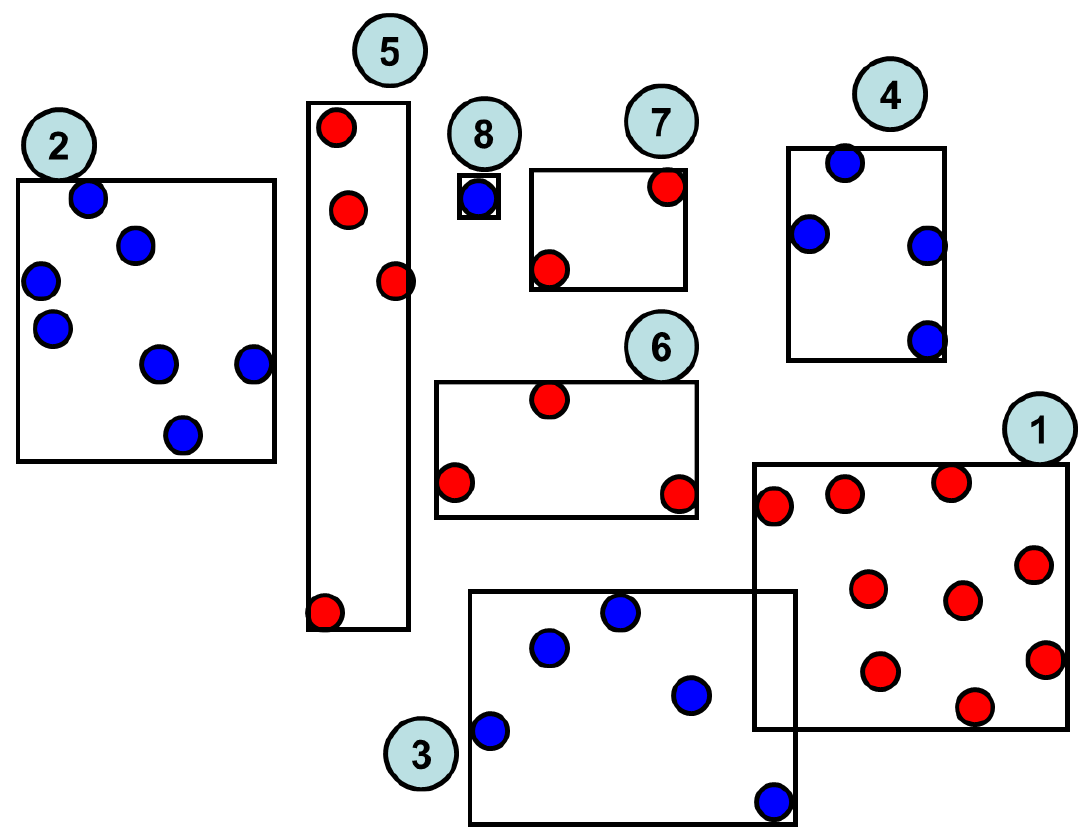 Guide to Intelligent Data Science Second Edition, 2020
18
Geometric Rule Learners
To find a rule:
Draw a random starting point
Find a rectangular area around the point, with points belonging to the same class

When possible
Find nearest neighbors of the same class
Generalize rectangles to includes this point
Guide to Intelligent Data Science Second Edition, 2020
19
Geometric Rule: Specialized and Generalized
Specialized
Generalized
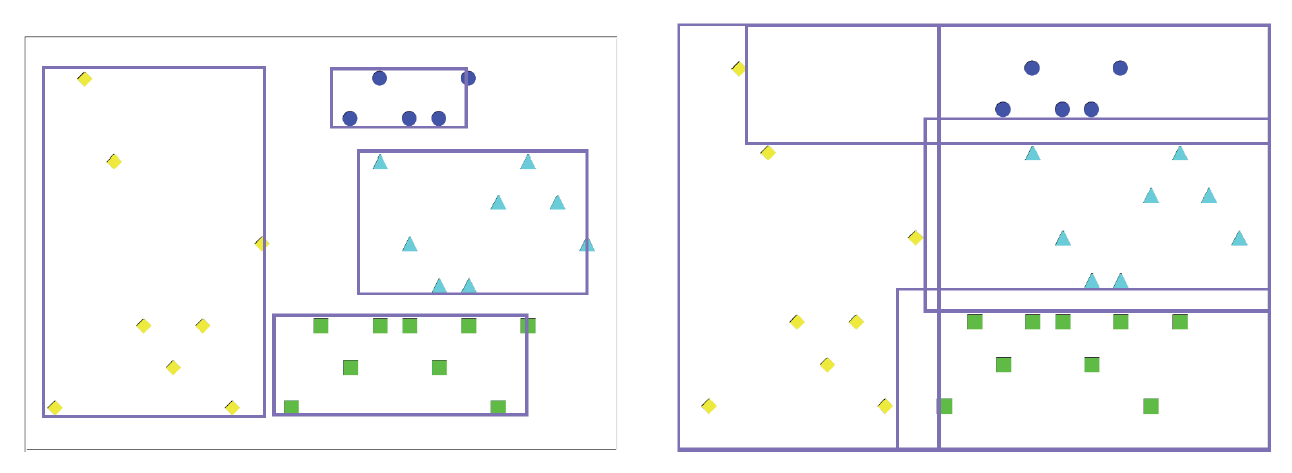 Guide to Intelligent Data Science Second Edition, 2020
20
CN2 Rule Learning Algorithm
Prominent, early example of rule learning algorithm
Set covering approach
Greedy algorithm rule specialization
Simple heuristic for most important rule selection
Guide to Intelligent Data Science Second Edition, 2020
21
BuildRuleSet
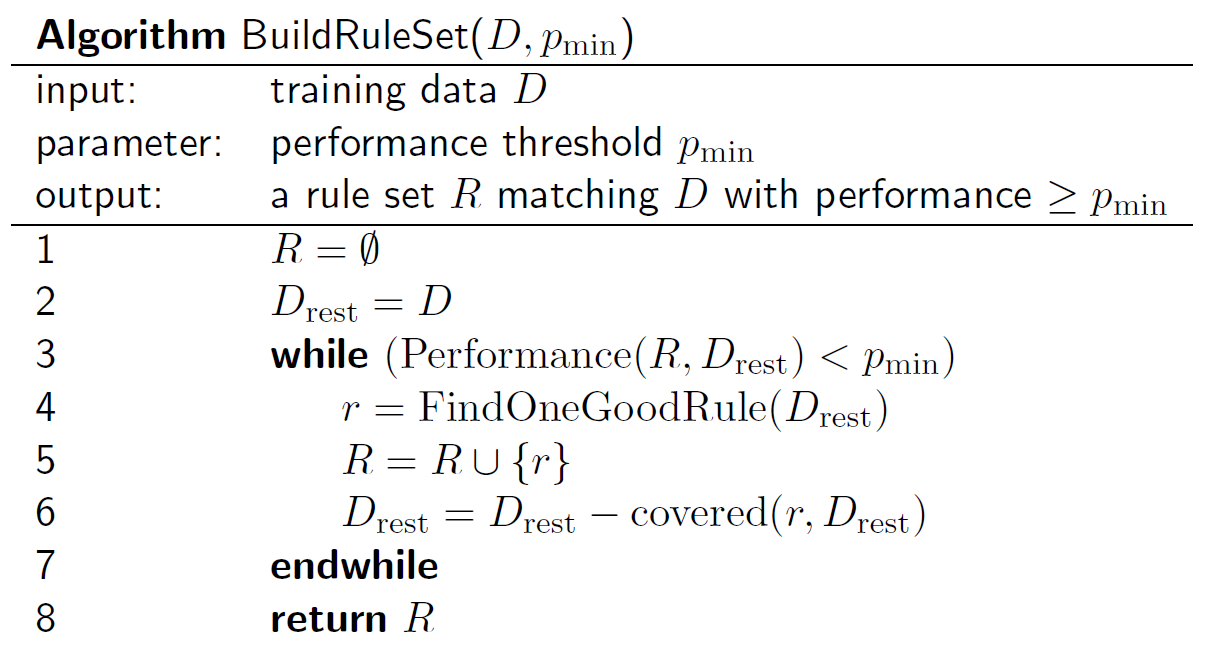 Guide to Intelligent Data Science Second Edition, 2020
22
Heuristic Rule Learners
Guide to Intelligent Data Science Second Edition, 2020
23
Heuristics for FindOneGoodRule
Guide to Intelligent Data Science Second Edition, 2020
24
Probability Estimates
Guide to Intelligent Data Science Second Edition, 2020
25
Probability Estimates
Guide to Intelligent Data Science Second Edition, 2020
26
FindOneGoodRule
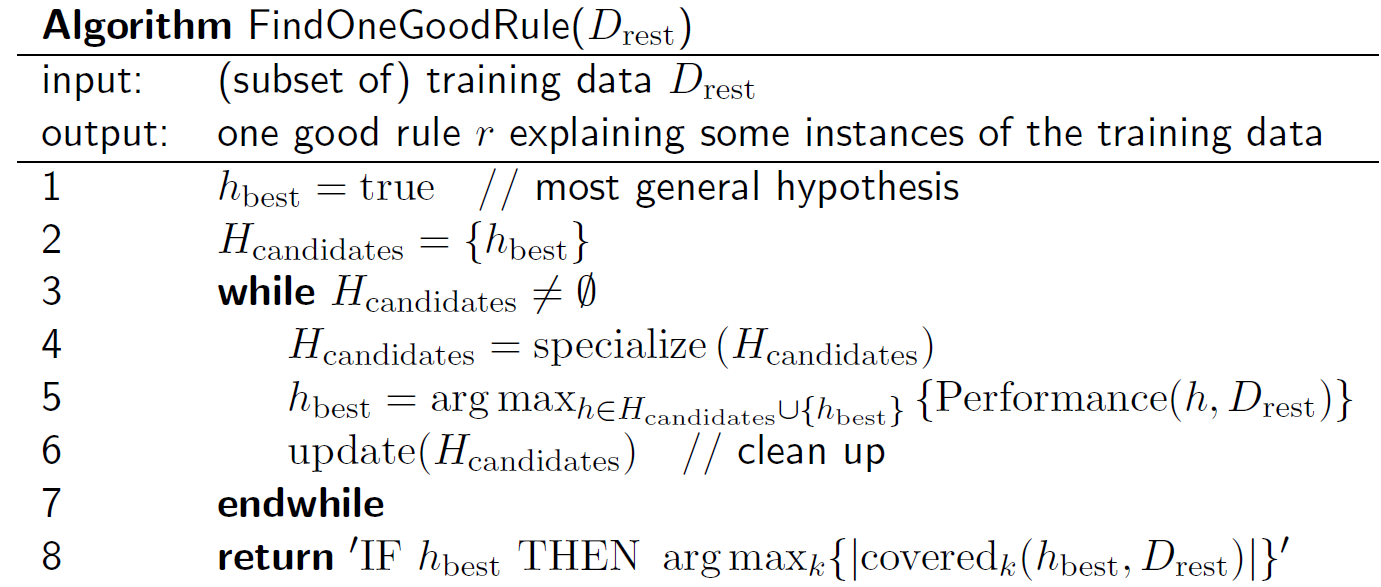 Guide to Intelligent Data Science Second Edition, 2020
27
Limitations of Propositional Rules
Guide to Intelligent Data Science Second Edition, 2020
28
Thank you
For any questions please contact: education@knime.com
29